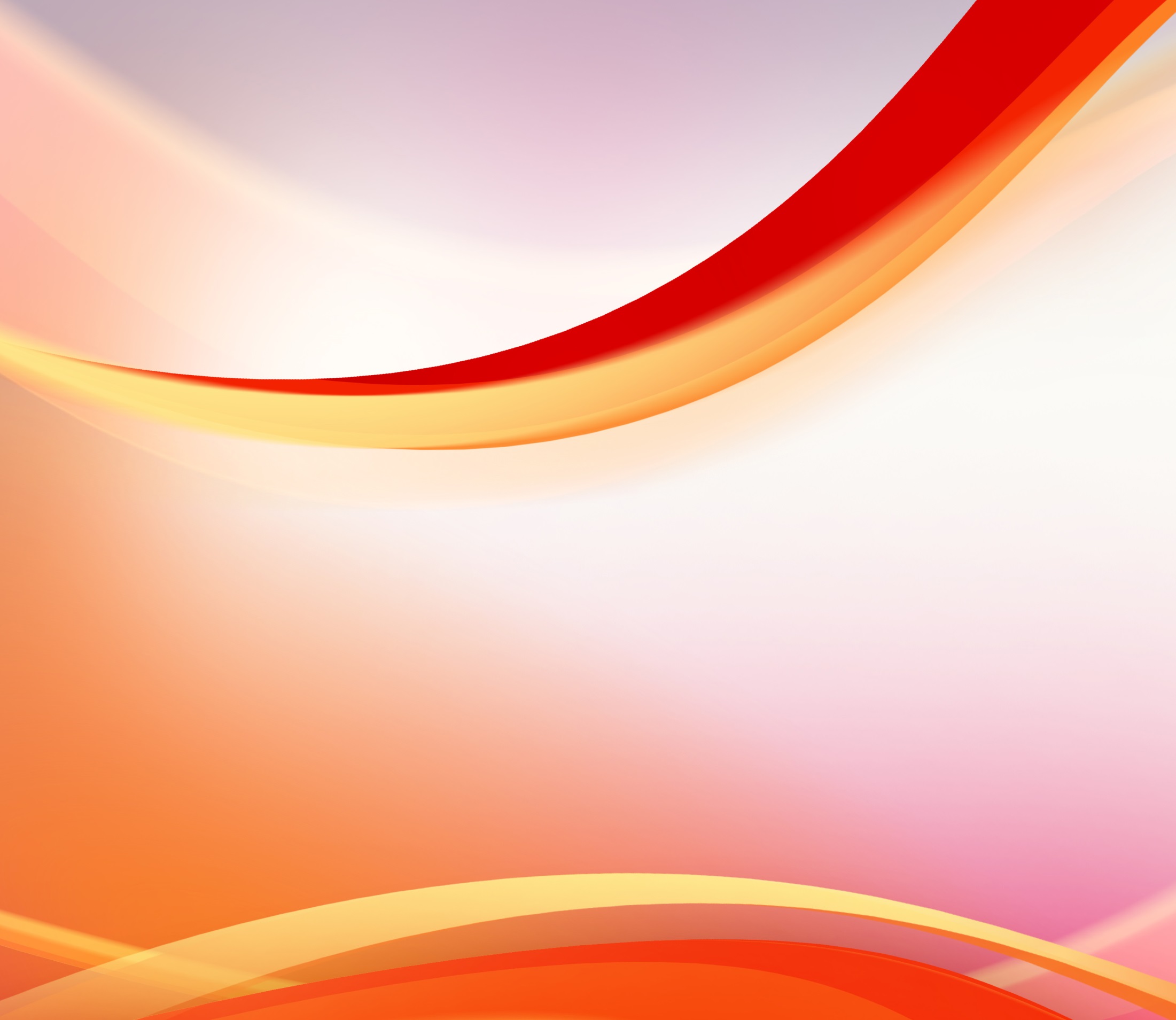 السير مع المسيح المقام
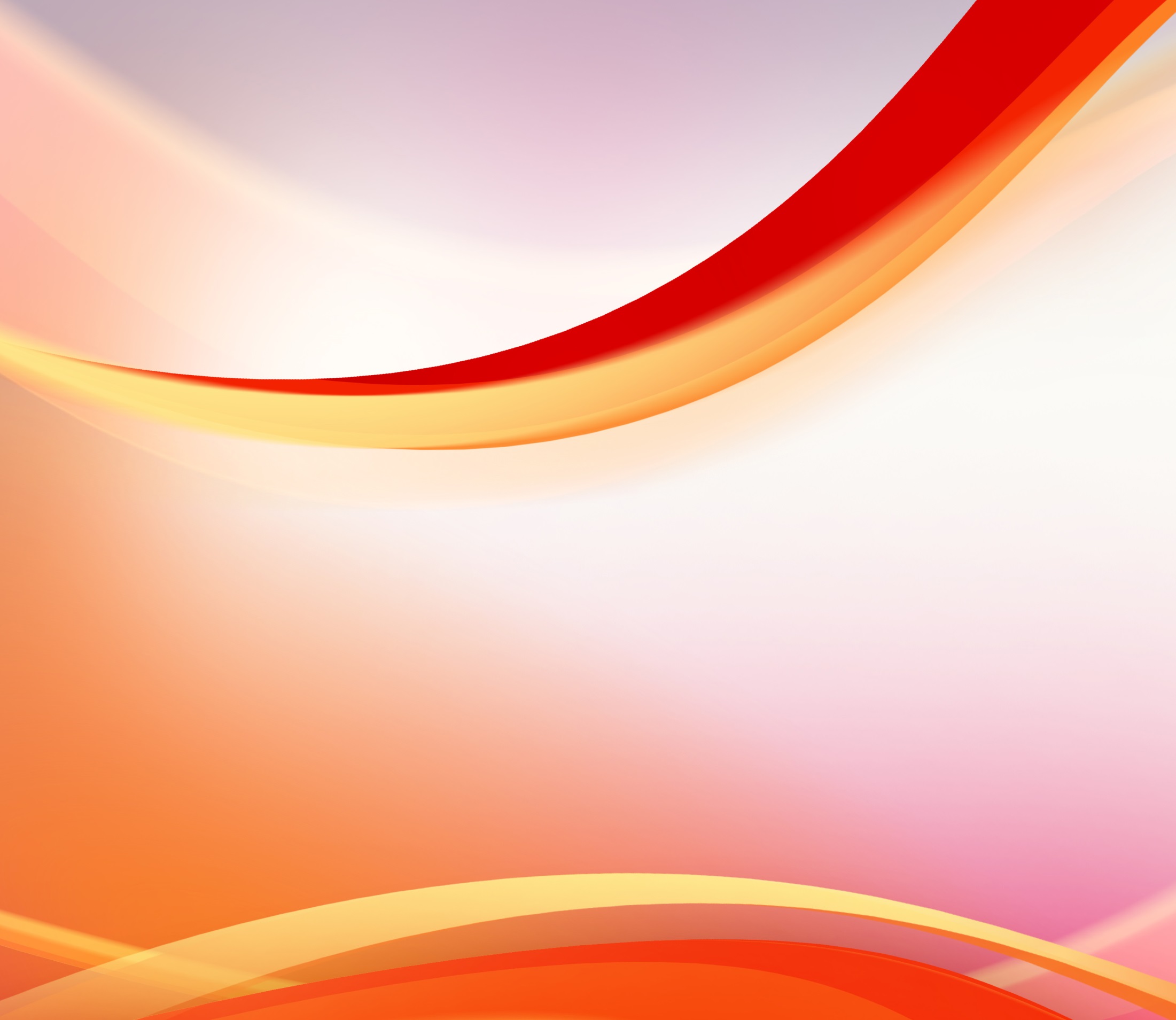 لو 24: 13-35
13وَإِذَا اثْنَانِ مِنْهُمْ كَانَا مُنْطَلِقَيْنِ فِي ذلِكَ الْيَوْمِ إِلَى قَرْيَةٍ بَعِيدَةٍ عَنْ أُورُشَلِيمَ سِتِّينَ غَلْوَةً، اسْمُهَا «عِمْوَاسُ». 14وَكَانَا يَتَكَلَّمَانِ بَعْضُهُمَا مَعَ بَعْضٍ عَنْ جَمِيعِ هذِهِ الْحَوَادِثِ. 15وَفِيمَا هُمَا يَتَكَلَّمَانِ وَيَتَحَاوَرَانِ، اقْتَرَبَ إِلَيْهِمَا يَسُوعُ نَفْسُهُ وَكَانَ يَمْشِي مَعَهُمَا. 16وَلكِنْ أُمْسِكَتْ أَعْيُنُهُمَا عَنْ مَعْرِفَتِهِ. 17فَقَالَ لَهُمَا: «مَا هذَا الْكَلاَمُ الَّذِي تَتَطَارَحَانِ بِهِ وَأَنْتُمَا مَاشِيَانِ عَابِسَيْنِ؟»
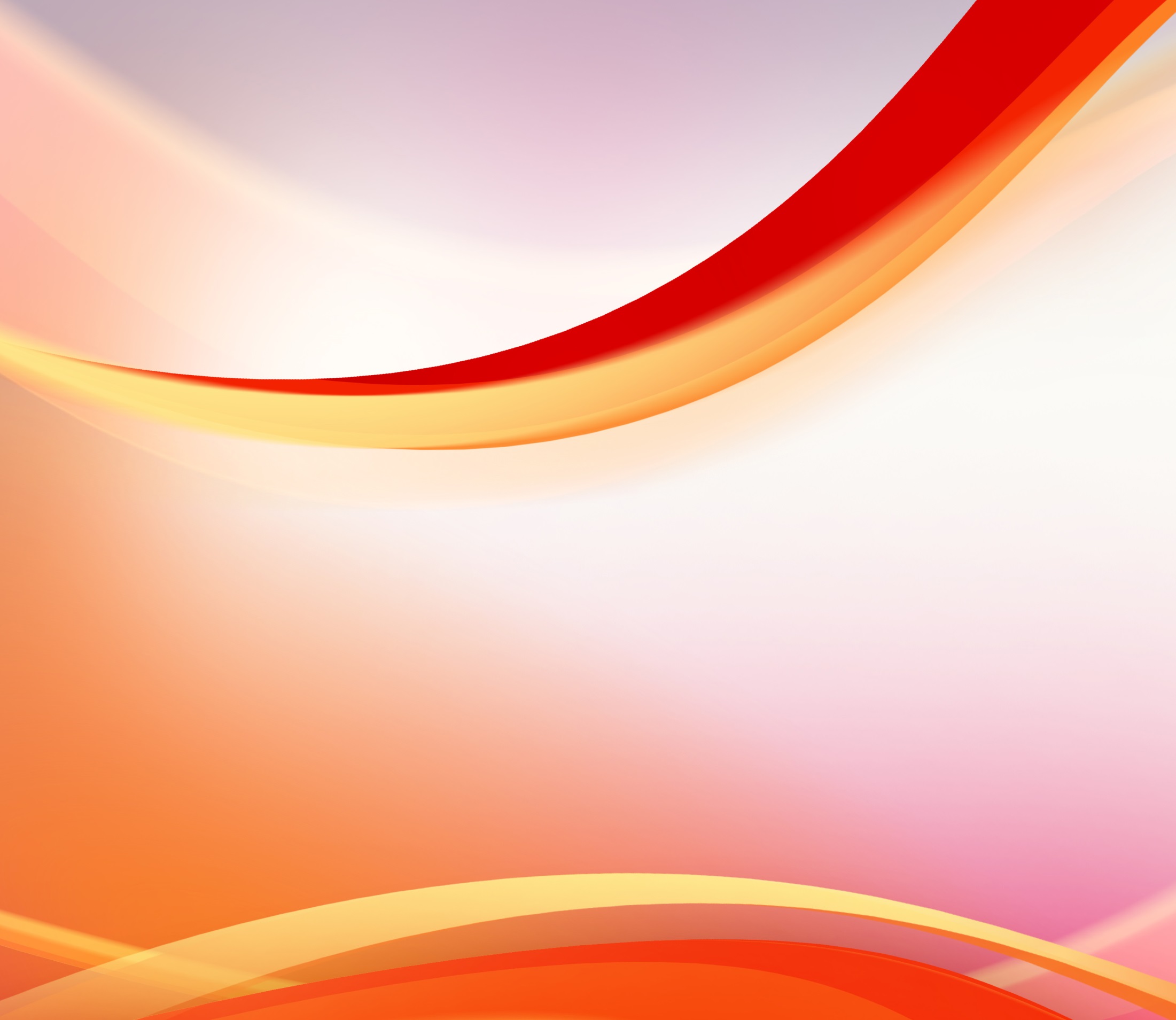 لو 24: 13-35
18فَأَجَابَ أَحَدُهُمَا، الَّذِي اسْمُهُ كَلْيُوبَاسُ وَقَالَ لَهُ: «هَلْ أَنْتَ مُتَغَرِّبٌ وَحْدَكَ فِي أُورُشَلِيمَ وَلَمْ تَعْلَمِ الأُمُورَ الَّتِي حَدَثَتْ فِيهَا فِي هذِهِ الأَيَّامِ؟» 19فَقَالَ لَهُمَا: «وَمَا هِيَ؟» فَقَالاَ: «الْمُخْتَصَّةُ بِيَسُوعَ النَّاصِرِيِّ، الَّذِي كَانَ إِنْسَانًا نَبِيًّا مُقْتَدِرًا فِي الْفِعْلِ وَالْقَوْلِ أَمَامَ اللهِ وَجَمِيعِ الشَّعْبِ. 20كَيْفَ أَسْلَمَهُ رُؤَسَاءُ الْكَهَنَةِ وَحُكَّامُنَا لِقَضَاءِ الْمَوْتِ وَصَلَبُوهُ. 21وَنَحْنُ كُنَّا نَرْجُو أَنَّهُ هُوَ
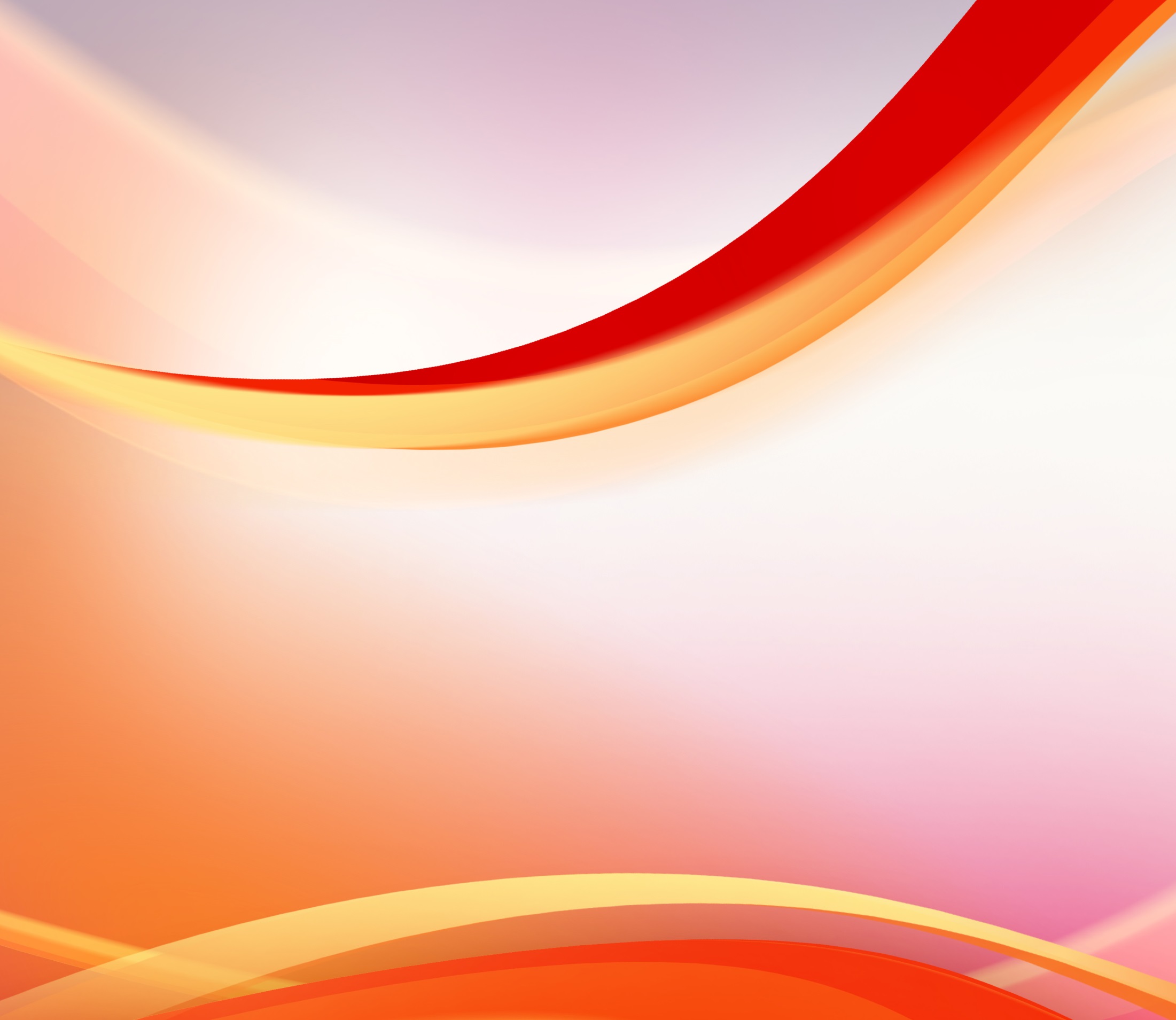 لو 24: 13-35
الْمُزْمِعُ أَنْ يَفْدِيَ إِسْرَائِيلَ. وَلكِنْ، مَعَ هذَا كُلِّهِ، الْيَوْمَ لَهُ ثَلاَثَةُ أَيَّامٍ مُنْذُ حَدَثَ ذلِكَ. 22بَلْ بَعْضُ النِّسَاءِ مِنَّا حَيَّرْنَنَا إِذْ كُنَّ بَاكِرًا عِنْدَ الْقَبْرِ، 23وَلَمَّا لَمْ يَجِدْنَ جَسَدَهُ أَتَيْنَ قَائِلاَتٍ: إِنَّهُنَّ رَأَيْنَ مَنْظَرَ مَلاَئِكَةٍ قَالُوا إِنَّهُ حَيٌّ. 24وَمَضَى قَوْمٌ مِنَ الَّذِينَ مَعَنَا إِلَى الْقَبْرِ، فَوَجَدُوا هكَذَا كَمَا قَالَتْ أَيْضًا النِّسَاءُ، وَأَمَّا هُوَ فَلَمْ يَرَوْهُ». 25فَقَالَ لَهُمَا: «أَيُّهَا الْغَبِيَّانِ وَالْبَطِيئَا الْقُلُوبِ فِي
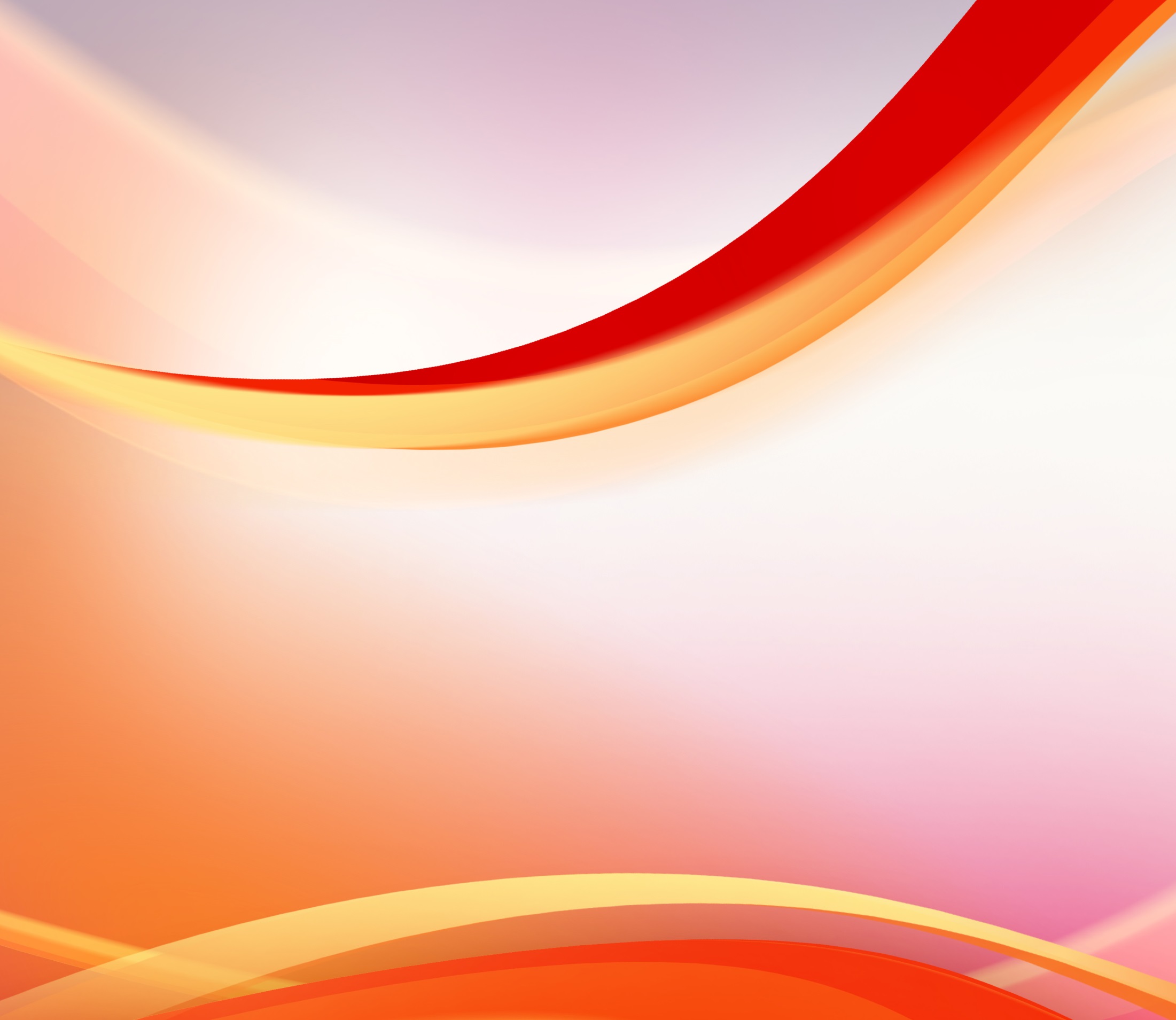 لو 24: 13-35
الإِيمَانِ بِجَمِيعِ مَا تَكَلَّمَ بِهِ الأَنْبِيَاءُ! 26أَمَا كَانَ يَنْبَغِي أَنَّ الْمَسِيحَ يَتَأَلَّمُ بِهذَا وَيَدْخُلُ إِلَى مَجْدِهِ؟» 27ثُمَّ ابْتَدَأَ مِنْ مُوسَى وَمِنْ جَمِيعِ الأَنْبِيَاءِ يُفَسِّرُ لَهُمَا الأُمُورَ الْمُخْتَصَّةَ بِهِ فِي جَمِيعِ الْكُتُبِ.
28ثُمَّ اقْتَرَبُوا إِلَى الْقَرْيَةِ الَّتِي كَانَا مُنْطَلِقَيْنِ إِلَيْهَا، وَهُوَ تَظَاهَرَ كَأَنَّهُ مُنْطَلِقٌ إِلَى مَكَانٍ أَبْعَدَ. 29فَأَلْزَمَاهُ قَائِلَيْنِ: «امْكُثْ مَعَنَا، لأَنَّهُ نَحْوُ الْمَسَاءِ وَقَدْ مَالَ النَّهَارُ».
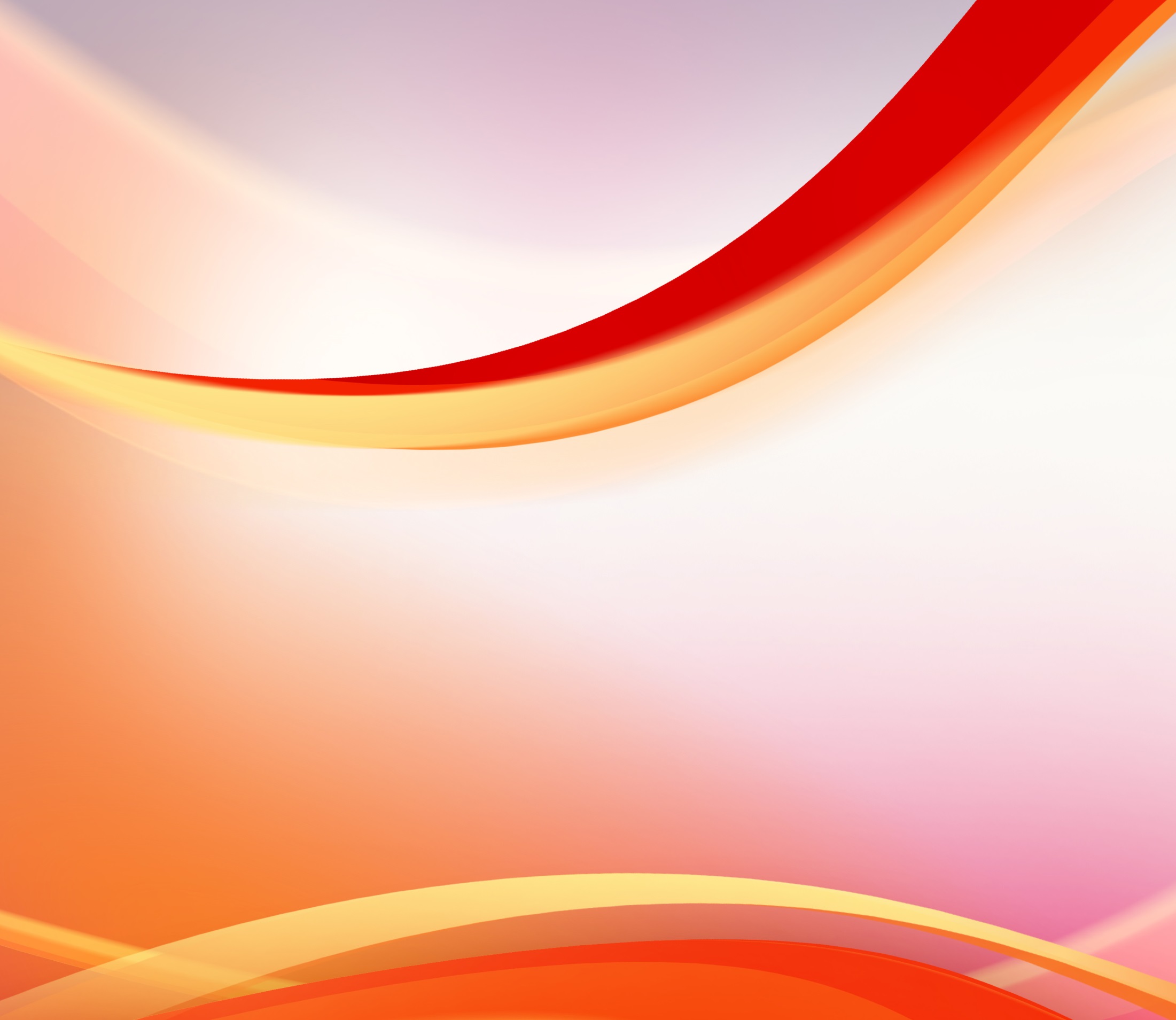 لو 24: 13-35
فَدَخَلَ لِيَمْكُثَ مَعَهُمَا. 30فَلَمَّا اتَّكَأَ مَعَهُمَا، أَخَذَ خُبْزًا وَبَارَكَ وَكَسَّرَ وَنَاوَلَهُمَا، 31فَانْفَتَحَتْ أَعْيُنُهُمَا وَعَرَفَاهُ ثُمَّ اخْتَفَى عَنْهُمَا،
32فَقَالَ بَعْضُهُمَا لِبَعْضٍ: «أَلَمْ يَكُنْ قَلْبُنَا مُلْتَهِبًا فِينَا إِذْ كَانَ يُكَلِّمُنَا فِي الطَّرِيقِ وَيُوضِحُ لَنَا الْكُتُبَ؟»
33فَقَامَا فِي تِلْكَ السَّاعَةِ وَرَجَعَا إِلَى أُورُشَلِيمَ، وَوَجَدَا
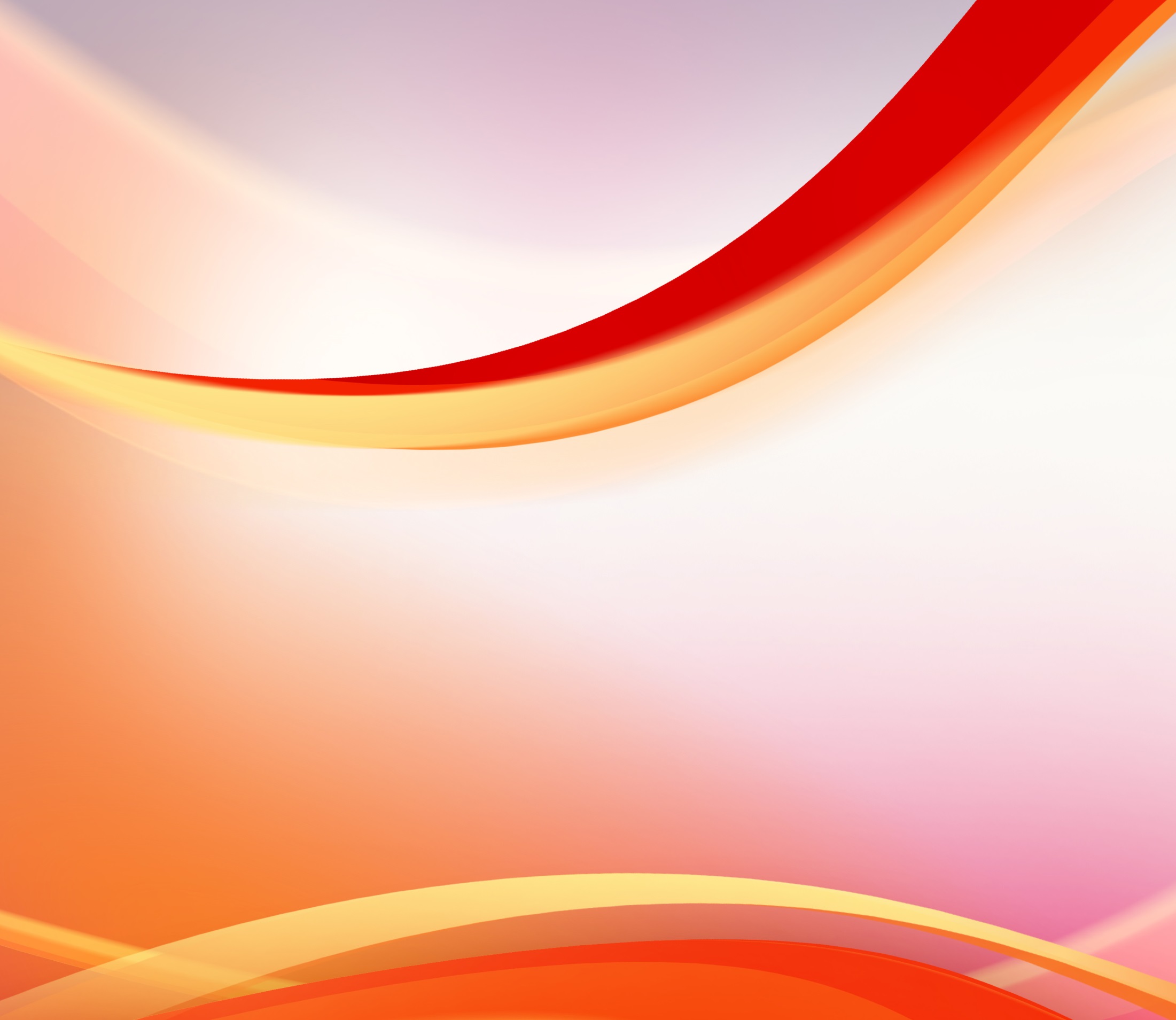 لو 24: 13-35
الأَحَدَ عَشَرَ مُجْتَمِعِينَ، هُمْ وَالَّذِينَ مَعَهُمْ 34وَهُمْ يَقُولُونَ: «إِنَّ الرَّبَّ قَامَ بِالْحَقِيقَةِ وَظَهَرَ لِسِمْعَانَ!» 35وَأَمَّا هُمَا فَكَانَا يُخْبِرَانِ بِمَا حَدَثَ فِي الطَّرِيقِ، وَكَيْفَ عَرَفَاهُ عِنْدَ كَسْرِ الْخُبْزِ.
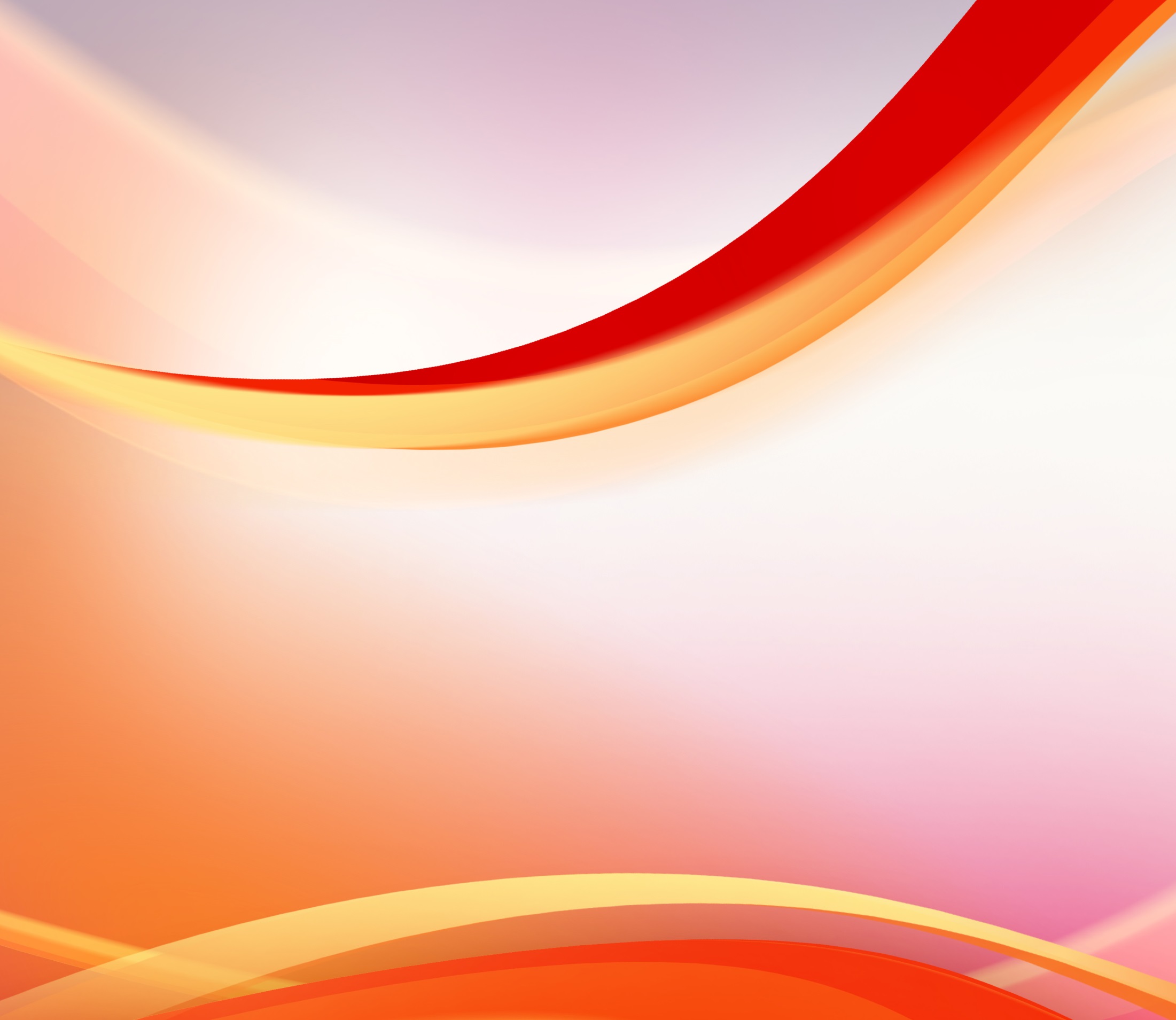 السير مع المسيح المقام
عندما تسير مع المسيح المقام:
أولا. تفهم مخطط الله الواضح 
ثانيا. تميّز حضوره معك في اختبارات الحياة
ثالثا. يلهب قلبك للأمور الروحيّة
رابعا. يمنحك قوّة غير اعتيادية للخدمة والشهادة